Тема: образование
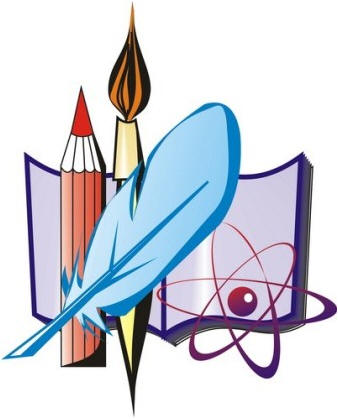 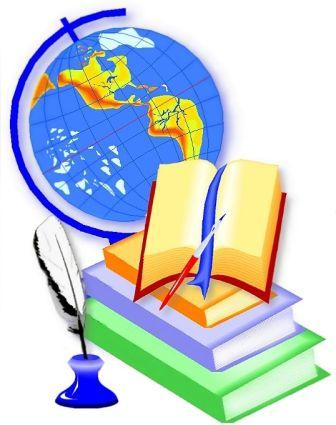 Образование
Образование-целенаправленный процесс воспитания в интересах человека, общества, государства
(из закона РФ «Об образовании»)
Право на образование является од-ним из основных и неотъемлемых конституционных прав граждан Рос-сийской Федерации
(ст.43 Конституции РФ)
Образование
Как система учебных заве-дений,  обеспечивающих  допрофессиональное и профессиональное  обуче-ние и воспитание детей, подростков и взрослых, проводящих переобучение и повышение квалифика-ции специалистов
Как система знаний об основах наук, тра-дициях и навыках, необходимых для применения в прак-тической деятель-ности
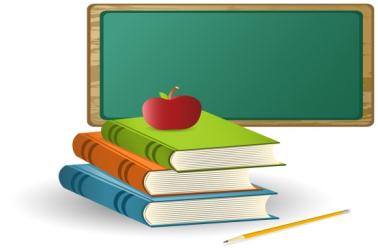 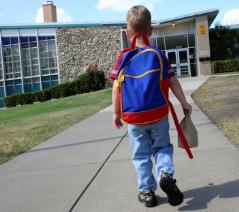 Система образования в РФ
-совокупность органов управления образо-ванием и подведомственных им учреждений и организаций;

-сеть реализующих программы и стандарты образовательных учреждений различных орга-низационно-правовых форм, типов и видов;

-совокупность преемственных образователь-ных программ  и государственных стандартов разного уровня и направленности;
Функции образования
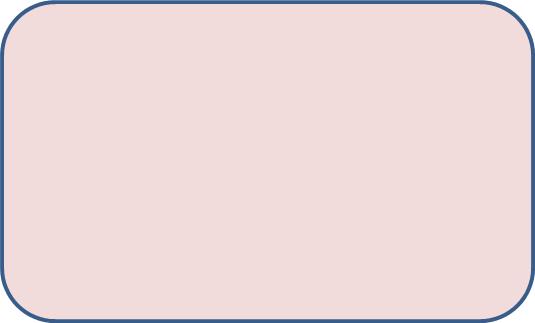 профессионально-экономическая-
социальная
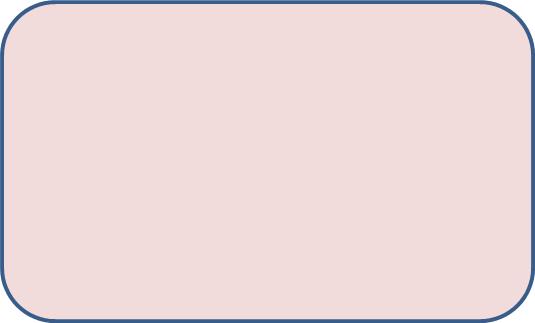 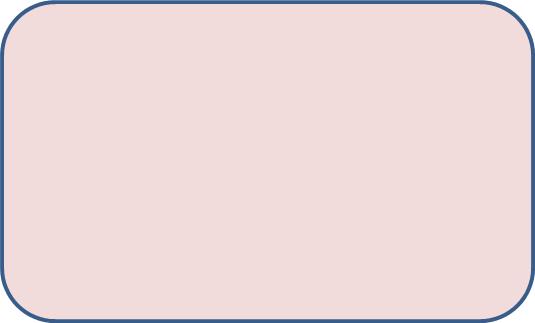 Политико-
идеологическая
Культурно – 
гуманистическая
Профессионально-экономическая функция
-воспроизводство рабочей силы различ-ной квалификации;

-переподготовка и повышение квалифи-кации кадров;

-участие образовательных учреждений в повышении производительности  труда и создании новых технологий;
Социальная функция
-социализация и воспитание личности;

Институт образования –один из основных каналов социальных перемещений
Культурно-гуманистическая функция
-обучение  новых поколений знаниям, навыкам, традициям, социально-культурному опыту, необходимым для их вступления в жизнь;

-участие института образования в производстве новых знаний, материальных и духовных ценностей;

-использование личностью достижений культуры для формирования и развития своей творческой деятельности;
Политико-идеологическая функция
-государственное  регулирование деятельности института образования во избежание  политических, научных,  религиозных и прочих  разногласий;

   -контроль со стороны государственных институтов, политических и общественно-политических партий и движений за содержанием учебного процесса и учебных программ;

  -формирование в учебных заведениях политической и правовой культуры личности данного общества;
Принципы образования
Принцип
 гуманизма
Принцип гуманитаризации
Принцип интернационализации
Виды образования
Дошкольное 




        - ясли
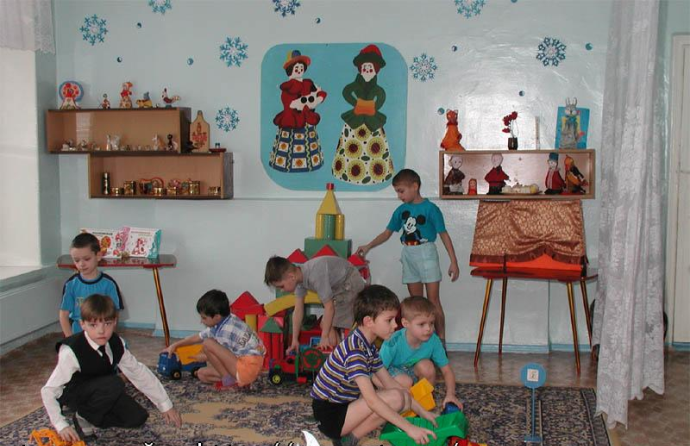 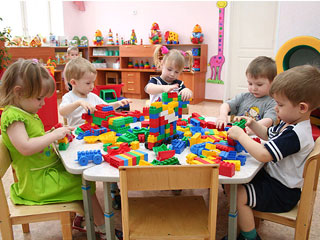 - детские сады
Общее (школы, гимназии, лицеи)
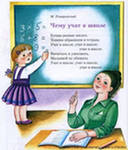 Начальное общее
(1-4 классы)
начальная школа
Среднее общее
                (полное)
        (10-11 классы)
Основное общее
(неполное среднее) 
        (5-9 классы )
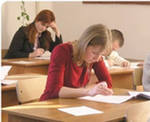 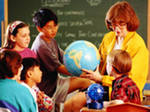 средняя школа
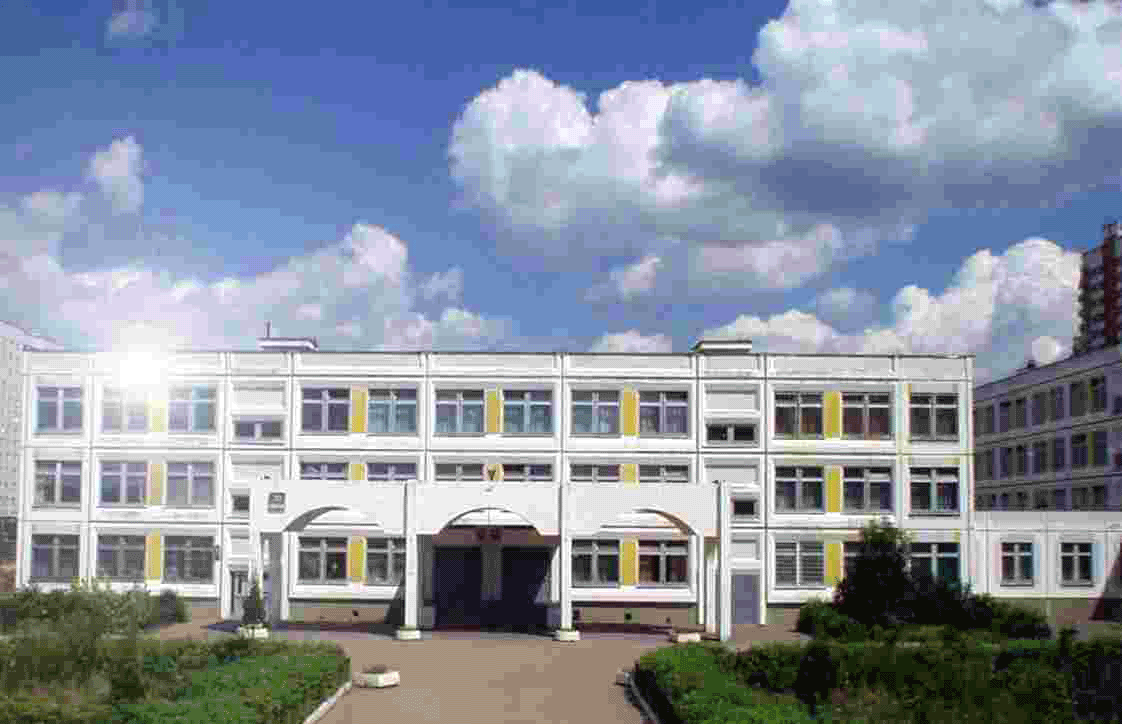 Профессиональное
Начальное:
-ТУ
-ПТУ
-ВПУ
-училища
Среднее:
-профессиональные лицеи;
-техникумы;
-профессиональные колледжи;
Профессиональная школа
Высшее:
Вузы:
-институты;
-университеты;
-академии;
Послевузовское:
-аспирантура;
-докторантура;
-ординатура;
-адъюнктура;
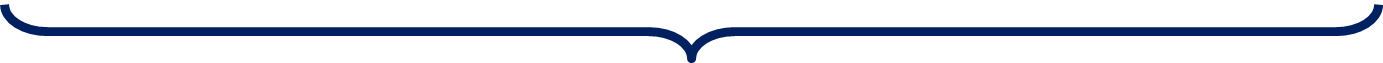 Высшая школа
Формы образования
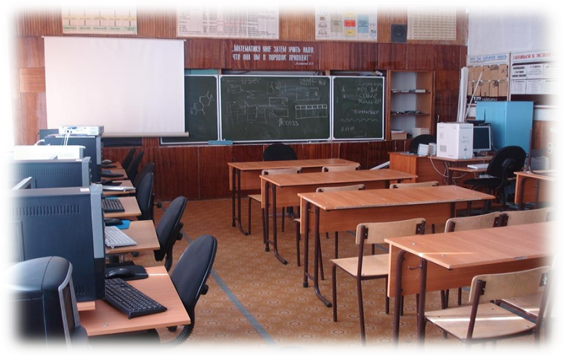 -очная
-очно-заочная(вечерняя)
-заочная
в  образовательном                                                                          учреждении
-самообразование              
                                        

                                                                                     -экстернат
 
-семейное образование
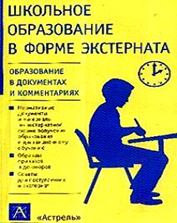 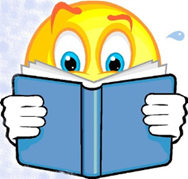 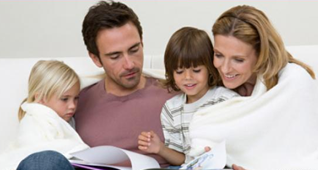